Solutions
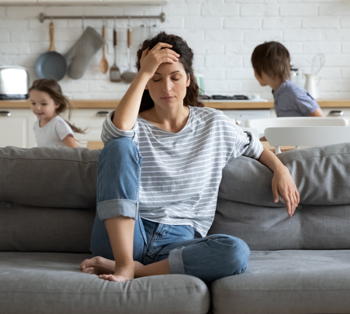 LifeMatters offers 24/7/365 assistance with:
Creating healthy habits
Building relationships
Solving problems
Managing time and energy
Any other concern
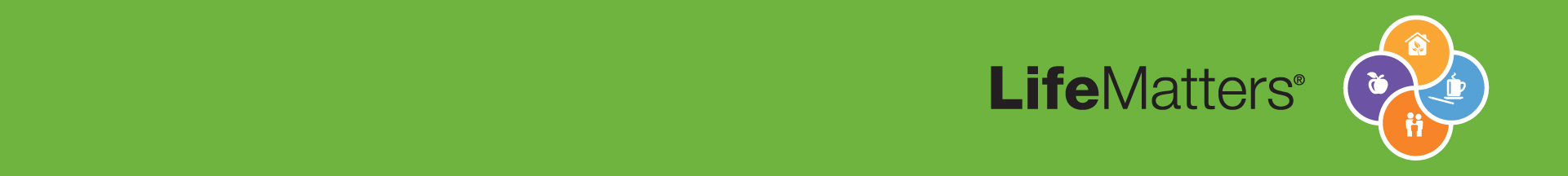 1-800-634-6433 • mylifematters.com
February Webinar
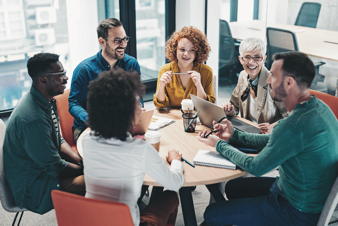 Communication Between Generations
Available on mylifematters.com in February
Sign up for an email alert
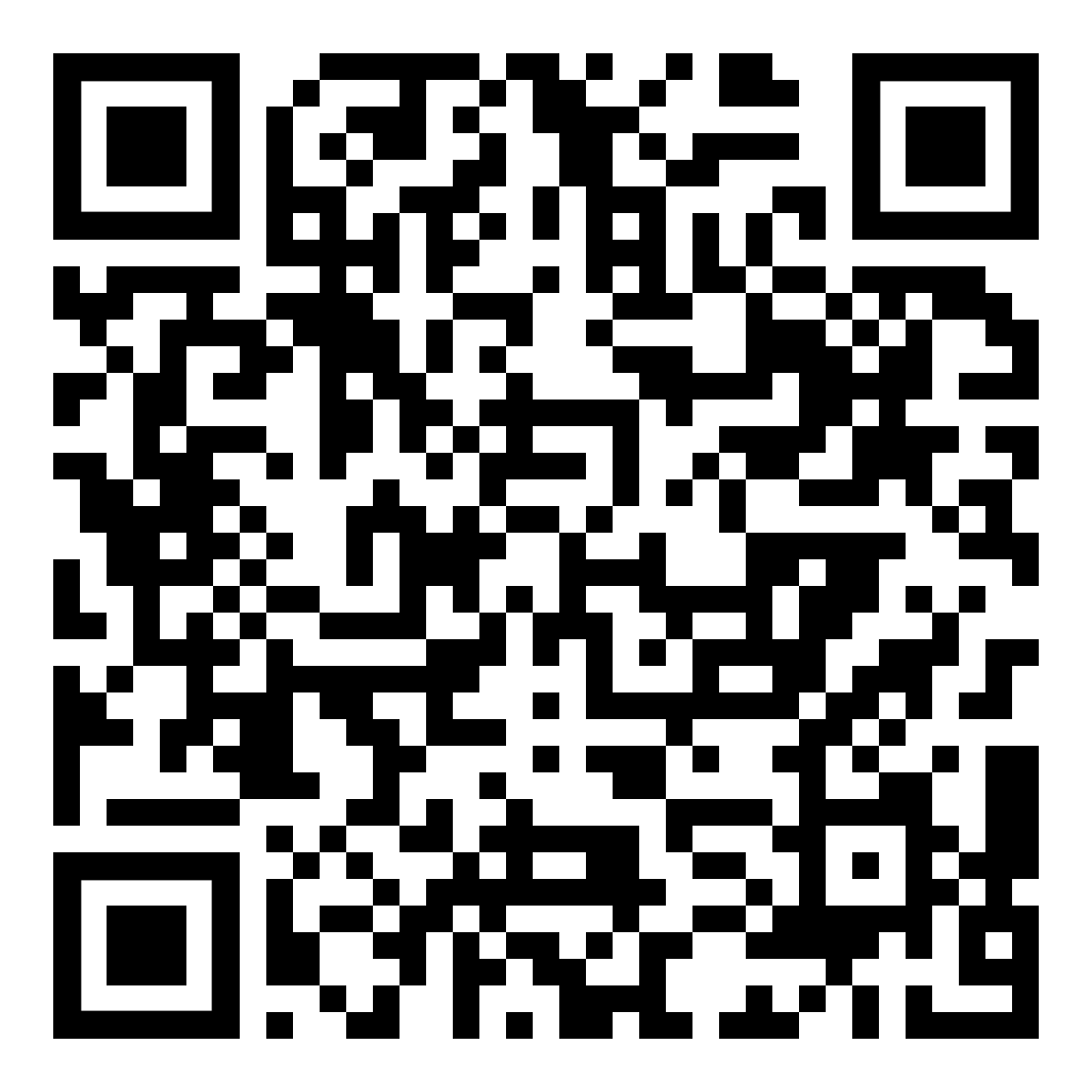 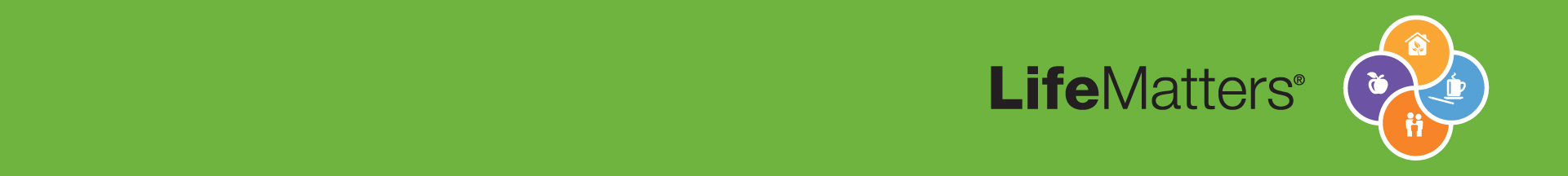 800-634-6433, 24/7, mylifematters.com: password - TTX1
1-800-634-6433 • mylifematters.com
Power of Forgiveness
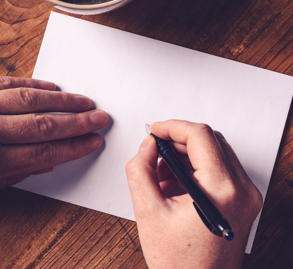 Support session from LifeMatters
Tuesday, February 13
1 p.m. EST
Session password:  
     aKvpxpmp243
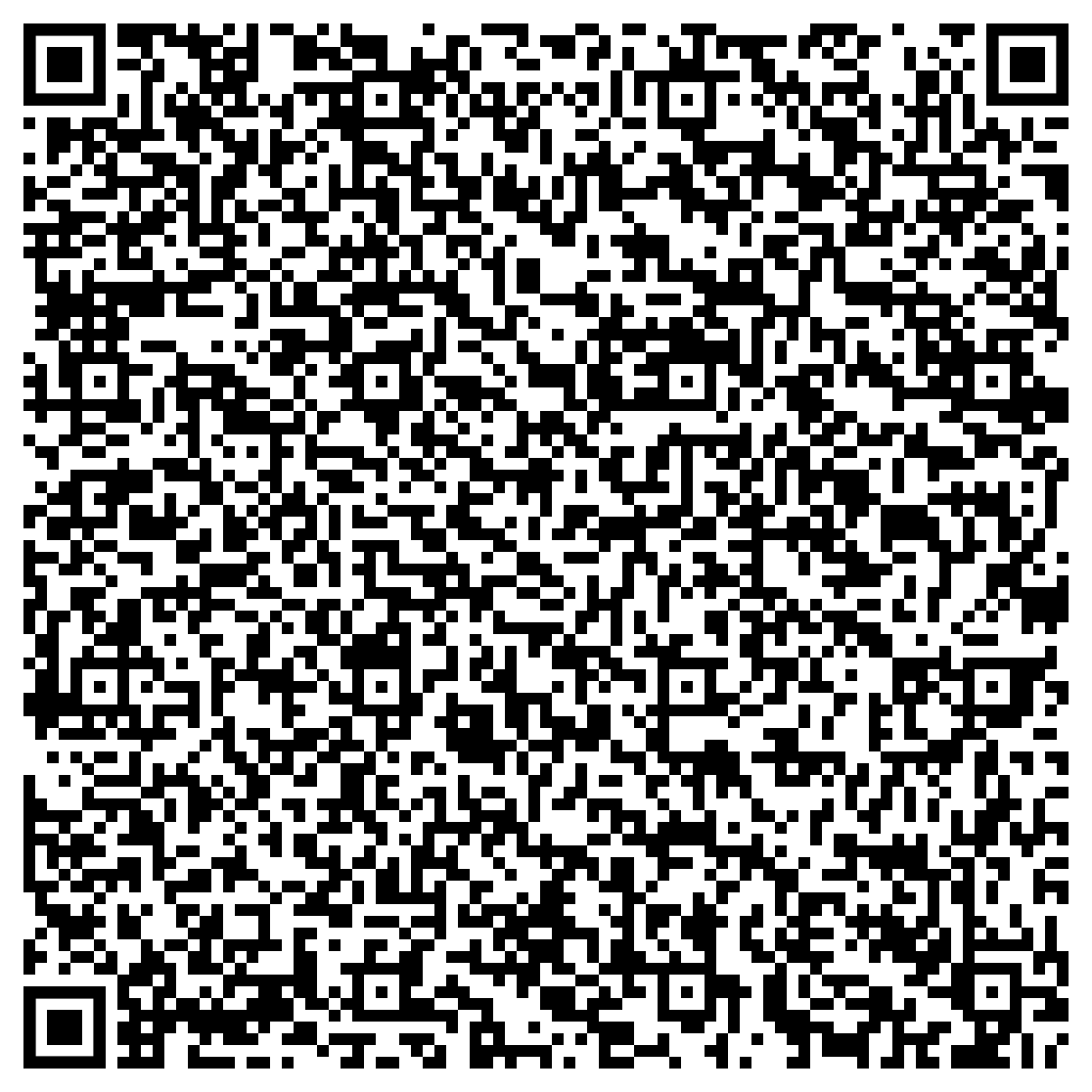 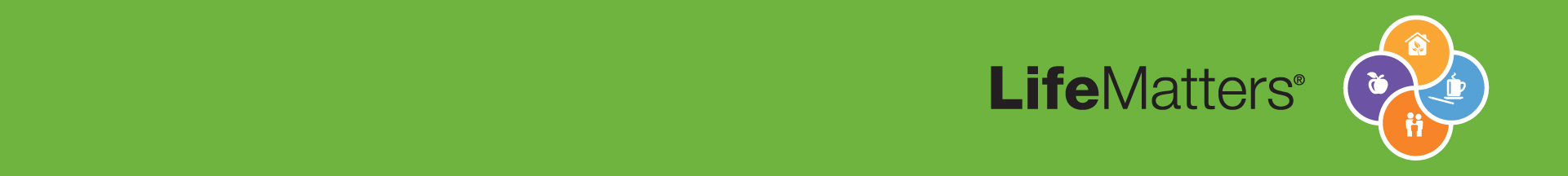 800-634-6433, 24/7, mylifematters.com: password - TTX1